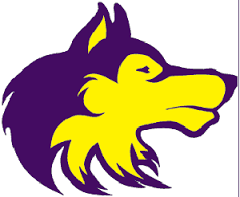 Sequim High School
Graduation and Freshman Interventions

Erin Fox and Melee VanderVelde
Graduation Rate for Sequim High School
5-Year Cohort Grad Rate
2014 – 84.1%
2015 – 88.3%
TBD
4-Year Cohort Grad rate
2014 – 74.3%
2015 – 84.7%
2016 – 85.8%
Class of 2017
Supports provided 
Tier One
DEN credit checks
Spring/Fall Senior Status Letter
Senior Parent Night
Tier Two
Student/Parent meetings
Re-testing opportunities for required state testing
Tier Three
SOS
Class of 2020
29.4% currently off track - Failed one or more classes in their first semester
65 total students
Interventions:
Tier One 
DEN
Link Crew
OTE
Freshman Friday
Kids at Hope
PBIS
Tier Two
Intensified Algebra
Summer School
Parent/Student meetings
Tier Three
Hope Academy
2015-2016 Intervention:	Fab 46 Friday Group
English Credit Recovery class for those student who failed Semester 1 9th grade English
Friday Group during first period for all students who failed one or more classes
Skills we focused on included
Equity
Intent vs Impact
Perspective
Self-Regulation
Trip to University of Washington and the Space Needle for completing the program
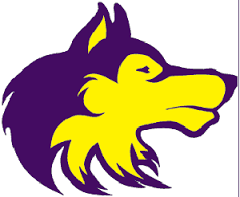 Questions?